ГЕНЕТИЧЕСКИЕ АСПЕКТЫ БЕСПЛОДНОГО БРАКА.МУЖСКОЙ ФАКТОР БЕСПЛОДИЯ – ДИАГНОСТИКА, ПОДГОТОВКА К ВСПОМОГАТЕЛЬНЫМ РЕПРОДУКТИВНЫМ ТЕХНОЛОГИЯМ.
Докладчик: врач-генетик  
Кеосьян Наталья Владимировна
2017
Генетика - репродукция и здоровье
Рождение здоровых детей является самой важной и желанной целью любой семьи. Что мешает?
Факторы окружающей среды: избыток информации, стрессы, курение, алкоголь, загрязнение атмосферы, работа на химическом производстве и др.) – снижение фертильности, новые виды наследственной патологии.
Миграция населения - расширение круга потенциальных брачных партнеров - увеличение мутагенной «нагрузки».
Прогресс медицины и общества  - пролонгирование жизни больных с наследственными болезнями -  увеличение их числа в популяции.
«Возрастные» первородящие (35 лет и старше) – снижение фертильности, повышенный риск рождения генетически больного ребенка.
Половина спонтанных абортов обусловлена генетическими причинами. Не менее 30% перинатальной и неонатальной смертности обусловлено врожденными пороками развития и наследственными болезнями (Н.П.Бочков, академик РАМН, профессор).
[Speaker Notes: Рождение здоровых детей является самой важной и желанной целью любой семьи. В современном обществе человек постоянно сталкивается с новыми факторами среды, ранее никогда не встречавшимися на протяжении всей его эволюции, испытывает большие нагрузки социального и экологического характера (избыток информации, стрессы, загрязнение атмосферы, работа на химическом производстве и др.). Это приводит к появлению новых видов наследственной патологии – экогенетических болезней. Широких масштабов достигла миграция населения, что расширяет круг потенциальных брачных партнеров, увеличивая мутагенную «нагрузку». Прогресс медицины и общества приводит к сохранению жизни больных с наследственными болезнями, восстановлению у них репродуктивных функций и, следовательно, увеличению их числа в популяции. Значительно увеличилась доля населения,  впервые планирующих  деторождение после 30-35 лет, что существенно снижает как способность иметь ребенка вообще, так  и повышая риск  иметь генетически больного ребенка. Половина спонтанных абортов обусловлена генетическими причинами. Не менее 30% перинатальной и неонатальной смертности обусловлено врожденными пороками развития и наследственными болезнями (Н.П.Бочков, академик РАМН, профессор).]
Генетика бесплодного брака
Структура бесплодного  брака: 50% -  доля женского бесплодия, 50% - мужского.
Генетические факторы женского бесплодия:  синдром ломкой Х-хромосомы (мутация гена FMR1) – риск наступления преждевременной менопаузы, рождения ребенка с синдромом Мартина-Белл.
Хромосомные нарушения (анеуплоидия, мозаицизм, транслокации, инверсии, делеции, дупликации) как причины бесплодия и невынашивания и рождения больного потомства.
Синдром фрагильной (ломкой) Х-хромосомы
Х-хромосома – ген FMR 1 – число тринуклеотидных повторов 5-54 – здоровый человек;
Х-хромосома – ген FMR 1 – число тринуклеотидных повторов 55-200 – премутация – 20% риск первичной недостаточности яичников (низкий овариальный резерв, менопауза до 40 лет);
Х-хромосома – ген FMR 1 – число тринуклеотидных повторов более 200 – синдром Мартина-Белл.
[Speaker Notes: Генетическая основа этого явления заключается в увеличении числа тринуклеотидных повторов CGG в гене FMR1, расположенном на X-хромосоме. Носительницы премутаций гена FMR1 имеют 20% риск ранней дисфункции яичников, развития первичной недостаточности яичников (FXPOI) (снижение овариального резерва и наступление менопаузы до 40 лет).  Метод диагностики основан на использовании полимеразной цепной реакции  позволяющих  точно определить количество повторов в случаях, когда их меньше 200. У здоровых людей число повторов в этом гене колеблется от 5 до 54. Если повторов больше 200, то наработка белка с гена FMR1 нарушается, что приводит к развитию синдрома Мартина-Белл и клиническому проявлению заболевания. Премутационное состояние — это количество повторов CGG от 55 до 200.]
Показания для исследования гена FMR 1
Женщины с синдромом преждевременного истощения яичников;
Молодые женщины с нарушениями фертильности, связанными с повышенным уровнем фолликулостимулирующего гормона (ФСГ);
Семьи, в которых есть сыновья с интеллектуальной недостаточностью.
Цитогенетические исследования
Кариотип
Норма 
46,XX   46,XY
Полиморфизм/ Вариант нормы
Хромосомное нарушение:
 числовое
 структурное
Полиморфизмы хромосом – норма/патология
Полиморфизмы: 
гетерохроматин (увеличение/уменьшение/инверсия);
спутничные нити (удвоение).

Более 1 полиморфизма в кариотипе – повышен риск хромосомных аномалий для потомства
Хромосомные нарушения, числовые/структурные и бесплодие
Числовые хромосомные нарушения – анеуплоидия (45,Х – синдром Шерешевского-Тернера; 
47,ХХУ – синдром Клайнфельтера и пр.).
Структурные нарушения хромосом - сбалансированные и несбалансированные: транслокации (реципрокные, робертсоновские, в том числе гомологичных хромосом 13/13, 18/18, 21/21); делеции, дупликации, инверсии и пр.
[Speaker Notes: Кариотипирование – цитогенетическое исследование, которое должно проводиться всем супружеским парам, имеющим в анамнезе бесплодие или невынашивание. Степень повышения риска бесплодия или невынашивания или рождения больного ребенка может колебаться от 1 до 100%: например, если у 1 из родителей в робертсоновскую транслокацию вовлечены гомологичные хромосомы (13/13, 18/18, 21/21), то здорового потомства у носителей таких перестроек быть не может в 100%. Беременности будут заканчиваться либо спонтанными абортами, либо рождением больных детей (синдром Дауна, Патау, Эдвардса и т.д.).  Также первичное бесплодие может быть у женщин, имеющих кариотип 45,ХО – синдром Шерешевского-Тернера (частота 1:2000-5000 новорожденных девочек) из-за агенезии гонад, гипоплазии маточных труб и матки.]
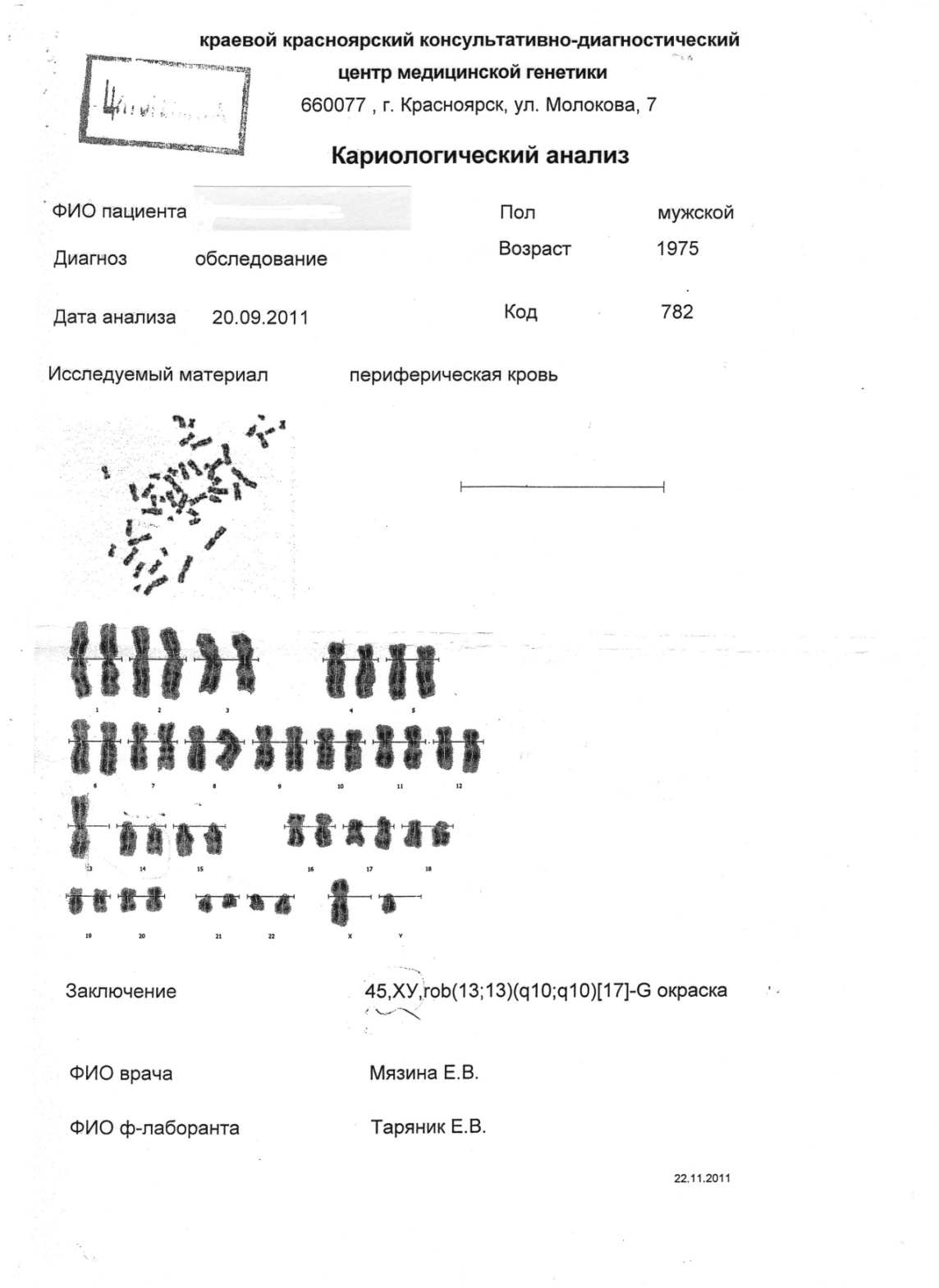 Клинический случай
АНОМАЛИИ КАРИОТИПА
Образование несбалансированных гамет
Нарушение      формирования гамет
Несбалансированный кариотип эмбриона
Бесплодие
Имплантационные потери 
Спонтанное прерывание беременности
Рождение ребенка с хромосомным заболеванием
ЧАСТОТА ТРАНСЛОКАЦИЙ
(Gardner, Sutherland, 2004 ; Munne et al., 2000; Verlinsky et. al., 2005)
Приказ МЗ РФ от 30.08.12 г. № 107н
Женщинам, имеющим в анамнезе (в том числе у близких родственников) случаи врожденных пороков развития и хромосомных болезней, женщинам, страдающим первичной аменореей, назначается осмотр (консультация) врача-генетика и исследование хромосомного аппарата (кариотипирование).
[Speaker Notes: Часто 
задают вопрос о правомерности назначения кариотипа, так как приказ 107н 
Приказ 147-орг от 28.03.2016 определяет тактику обследования в связи с бесплодием, для установления причин бесплодия рекомендует в т.ч.медико-генетическое консультирование]
Мужской фактор бесплодия – генетические причины
Генетические факторы обусловливают до 50% всех случаев тяжелых форм бесплодия у мужчин.
3 основных генетических фактора мужского бесплодия: изменения на уровне хромосом, на уровне гена или группы генов (мутации), на уровне тотальной ДНК сперматозоидов (фрагментация ДНК).
Хромосомные перестройки (анеуплоидия – кариотип 47,ХХУ,  транслокации реципрокные и робертсоновские, делеции и дупликации) как причина нарушений сперматогенеза.
Генные мутации как причина патоспермии (AZF-микроделеции, мутации гена CFTR, делеция в SRY-локусе).
[Speaker Notes: Известно, что генетические факторы обусловли-
вают по крайней мере 30–50 % всех случаев тяжелых
форм бесплодия у мужчин. Сперматогенез является
сложным биологическим процессом, который зави-
сит от точно контролируемого каскада активации и
деактивации определенных генов. Результатом рабо-
ты этих генов является процесс созревания сперма-
тозоидов из клеток-предшественников (спермато-
гониев). У человека в этот процесс вовлечено более
2000 генов. По причине генетических нарушений
могут возникнуть разные по своей этиологии и сте-
пени тяжести формы бесплодия: от незначительных
нарушений сперматогенеза до полной дисфункции
гонад.
Среди генетических факторов мужского беспло-
дия выделяют три основных: изменения генетическо-
го аппарата на уровне хромосом (хромосомные абер-
рации), на уровне гена или группы генов (мутации),
на уровне тотальной ДНК (дисперсия хроматина и
фрагментация ДНК). 

. Наиболее распространен-
ными являются синдромы Клайнфельтера (кариотип
47, ХХY; частота 1,5 на 1000 новорожденных)
Объем эякулята редко достигает 1,5 мл, проявля-
ется азооспермия.
При диагностике у пациента
азооспермии, но с присутствием клеток-предше-
ственников сперматозоидов в яичках возможно при-
менение методов искусственного оплодотворения с
забором генетического материала непосредственно
из яичка путем биопсии.
Также возможно использование метода предимплан-
тационной генетической диагностики для выбора
эмбрионов с нормальным набором хромосом до эм-
бриотрансфера в цикле экстракорпорального опло-
дотворения (ЭКО).
У мужчин с бесплодием встречаются кариотипы
с хромосомными аберрациями типа сбалансирован-
ных перестроек: транслокации (робертсоновские и
реципрокные), маркерные хромосомы, инверсии. 

 Важно знать, что сбалансированные
перестройки хромосом при их формировании не
приводят к потере или добавлению генетического ма-
териала, а только к перемещению его в пределах гено-
ма. Их носители, как правило, фенотипически нор-
мальны и здоровы, но имеют риск рождения ребенка
с хромосомной патологией. Напротив, присутствие
несбалансированной перестройки (делеции и дупли-
кации) в кариотипе пациента меняет дозовое соотно-
шение генов, поэтому их носительство сопряжено с
существенными отклонениями от нормы.





Ген, кодирующий андрогеновый рецептор. Другим
определяющим фактором мужского бесплодия яв-
ляется нарушение гормональной регуляции сперма-
тогенеза, ключевую роль в котором играют мужские
половые гормоны андрогены. Они взаимодействуют
со специфическими андрогеновыми рецепторами,
определяя развитие мужских половых признаков и
активируя сперматогенез. Для гена андрогеновых
рецепторов характерно наличие последовательности
повторов CAG (цитозин — аденин — гуанин). Ген,
кодирующий андрогеновый рецептор, находится в
Х-хромосоме. Андрогеновые рецепторы содержатся
в клетках семенников, простаты, кожи, клетках нерв-
ной системы и других тканей. От количества повто-
ров в гене андрогенового рецептора зависит чувстви-
тельность рецептора к тестостерону, причем связь
обратно пропорциональная: чем больше повторов,
тем рецептор менее чувствительный. При увеличен-
ном количестве CAG-повторов у мужчин возрастает
риск развития олиго- и азооспермии. Верхней гра-
ницей нормы для определения риска генетической
предрасположенности к гормонозависимому нару-
шению сперматогенеза является 23 CAG-повтора. По
некоторым источникам, диапазон 20–26 повторов
считается относительной нормой (Guadalupe S.M.-G. et al. Genetic Screening in Infertile Mexican
Men: Chromosomal Abnormalities, Y Chromosome Deletions, and Androgen
Receptor CAG Repeat Length // Journal of Andrology. — 2008.)

Таким образом, при планировании беременности
комплексное генетическое тестирование на хромо-
сомные и основные генные мутации помогает вы-
являть проблемы по мужской линии, не выявляемые
другими тестами (биохимическими, цитологически-
ми, иммунологическими и т.д.), и принять решение о
тактике лечения пациента.

В последние годы накапливается все больше дан-
ных о том, что кроме хромосомных и генных мута-
ций значительную роль в проблеме бесплодия играет
изменение структуры самой ДНК сперматозоидов.
Широкую популярность приобрела гипотеза о том,
что снижение репродуктивной функции иногда
связано с патологическим состоянием общей ДНК
сперматозоидов (фрагментированость — наличие одноцепочечных и двухцепочечных разрывов ДНК, не-
правильная упаковка хроматина и др.). Поскольку в
норме ДНК должна иметь определенную конформа-
цию, химическую и физическую структуру, то любое
незначительное повреждение ДНК или ее упаковки
может привести к неправильному развитию событий
после проникновения такого дефектного спермато-
зоида в яйцеклетку (. Tesarik J., Mendoza C., Greco E. Paternal effects acting during
the first cell cycle of human preimplantation development after ICSI //
Hum. Reprod. — 2002. — 17. — 184-189.)
 Важным является то, что не
всегда дефектный сперматозоид внешне выглядит
патологическим. Еще не доказана связь между со-
стоянием ДНК сперматозоида и показателями спер-
мограммы. А это особенно важно при проведении
процедуры ИКСИ, поскольку сперматозоиды, кото-
рые подбираются для цикла на основе нормальной
морфологии, могут иметь повреждение на уровне мо-
лекулы ДНК. По многочисленным данным литерату-
ры, снижение количества спермиев с поврежденной
ДНК существенно повышает шансы получить бере-
менность, которая нормально развивается [Baker M., Aitken R.J. Reactive oxygen species in spermatozoa:
methods for monitoring and significance for the origins of genetic di sease
and infertility // Reprod. Biol. Endocrinol. — 2005. — 3, 67. — 1477-
7827.
16. Findikli N., Kahraman S., Kumtepe Y. Assessment of DNA fragmentation
and aneuploidy on poor quality human embryos // Reprod.
Biomed. Online. — 2004. — 8, 2. — 196-206.
]. И
наоборот, сперматозоид с фрагментированной ДНК
может оказывать влияние на ранние этапы эмбрио-
нального развития, особенно на формирование бла-
стоцисты. Такая беременность замирает на ранних
этапах развития зародыша.
С целью исследования состояния тоталь-
ной ДНК (дисперсии хроматина и фрагментации
ДНК) используют методы TUNEL (Terminal uridine
deoxynucleotidyl transferase dUTP nick end labeling),
SCSA (sperm chromatin structural assay), SCGE (Single
Cell Gel Electrophoresis), SCD (sperm chromatin
dispersion). В норме содержание сперматозоидов, не-
сущих фрагментированную ДНК, не должно превы-
шать, по данным разных авторов, 20–30 %.
Патофизиологические механизмы, ведущие к
фрагментации ДНК, не вполне ясны. Предполагает-
ся, что их причиной могут быть нерепарированные
повреждения ДНК, дефекты ремоделинга хроматина,
возникающие в ходе сперматогенеза, окислительные
процессы и апоптоз (программируемая гибель клет-
ки). Сперматозоиды чрезвычайно чувствительны к
апоптотическим стимулам, таким как высокие дозы
химиотерапии, к генотоксическим факторам окружа-
ющей среды (например, курение) и др.
Подходы к преодолению повышенной фрагмен-
тации в сперматозоидах человека только начинают
разрабатываться [Маркова Е.В., Замай А.С. Фрагментация ДНК в сперма-
тозоидах человека (обзор литературы // Проблемы репродук-
ции. — 2006. — Т. 12, № 4. — С. 42-50.
]. На сегодня известны следую-
щие:
— технология обработки спермы, которая способ-
ствуют обогащению образца клетками с интактной
нормально упакованной ДНК;
— преодоленияе высоких показателей фрагмента-
ции ДНК в эякуляторных сперматозоидах с помощью
замещения их тестикулярными сперматозоидами со
значительно более низкими показателями;
— использование антиоксидантной терапии;
— донация сперматозоидов при плохом качестве
бластоцист и неудачных циклах ЭКО.
Таким образом, анализ фрагментации ДНК спер-
матозоидов может служить эффективным прогностическим инструментом, выявляющим мужской фак-
тор нарушения фертильности.

Из вышесказанного следует, что причины муж-
ского бесплодия часто не лежат на поверхности, а
требуют тщательного изучения одновременно на не-
скольких уровнях. Только сопоставив данные мор-
фологических, биохимических, цитогенетических и
молекулярных исследований, можно судить о реаль-
ном репродуктивном потенциале пациента и выбрать
соответствующую тактику лечения.
Углубленное изучение спермы бесплодных муж-
чин на нескольких уровнях организации генетиче-
ского материала позволит оценить информативность
каждого метода отдельно и в комплексе, а также раз-
работать оптимальный алгоритм для проведения
диагностики мужского бесплодия. Возможно, ком-
плексный подход, а именно всестороннее изучение
качества спермы, даст более полную картину патоло-
гического процесса и, следовательно, большую эф-
фективность лечения. А применение ЭКО и ПГД…

1. Borini A., Tarozzi N., Bizzaro D., Bonu M.A., Fava L., Flamigni
C., Coticchio G. Sperm DNA fragmentation: paternal effect on
early post-implantation embryo development in ART // Hum. Reprod.
Advance Access published. — 2006. — V. 21, Issue 11. — P. 2876-
2881.
2. Ворсанова С.Г., Берешева Л.З., Казанцева Л.З., Демидо-
ва И.А., Шаронин В.О., Соловьев И.В., Юров Ю.Б. Молекулярно-
цитогенетическая диагностика хромосомных аномалий у супру-
жеских пар с нарушением репродуктивной функции // Проблемы
репродукции. — 1998. — № 4. — С. 41-46.
3. Cozzi J., Chevret E., Rousseaux S. Achievment of meiosis in XXY
germ cells: study of 543 sperm karyotypes from an XY/XXY mosaic patient
// Hum. Genet. — 1994. — V. 93. — P. 32-34.
4. Mikelsaar R., Lissitsina J., Punab M. Cytogenetic analyses
of families with fertility problems // Сongress/Lab. Med. — 2006. —
№ 1. — Р. 171.
5. Peschka B., Leygraaf J., van der Ven K., Montag M., Schartmann
B., Schubert R., van der Ven H., Schwanitz G. Type and frequency
of chromosome aberrations in 781 couples undergoing intracytoplasmic
sperm injection // Human Reprodaction. — 1999. — V. 14, № 9. —
Р. 2257-2263.
6. Стефанович Г.В., Бутенко В.Л., Бариляк І.Р. Цитогене-
тичні дослідження статевих та соматичних клітин при без-
плідді // ІІІ з’їзд медичних генетиків України: Тези доп. — Львів,
2002. — С. 36.
7. Scriven P.N., Flinter F.A., Braude P.R., Mackie Ogilvie C. Robertsonian
translocation reproductive risks and indications for preimplantation
genetic diagnosis // Human Reprodaction. — 2001. — V. 16,
№ 11. — Р. 2267-2273.
8. Luca Gianoroli, M.Cristina Magli, Giorgio Cavallini, Andor
Crippa, Marco Nadalini, Luca Bernardini, Giuseppe F. Menchini Fabris,
Silvia Voliani, Anna P. Ferraretti. Frequency of aneuploidy in sperm
from patients with extremely severe male factor infertility // Human Reprodaction.
— 2005. — V. 20, № 8. — Р. 2140-2152.
9. Vogt P.H. еt al. AZF deletions and Y chromosomal haplogroups:
history and update based on sequence // Hum. Reprod. Update. — 2005.
10. Черных В.Б., Курило Л.Ф., Шилейко Л.В., Ширшова Л.С.,
Чухрова А.Л., Ковалевская Т.С., Полякова А.В., Гоголевский П.А.,
Калугина А.С., Морина Г.В., Тогобецкий А.С., Здановский В.М.,
Гоголевская И.К., Крамеров Д.Н. Анализ микроделеций в локусе
AZF у мужчин с бесплодием: совместный опыт исследований //
Медицинская генетика. — 2003. — Т. 2. — С. 367-379.
11. Jobling M.A., Samara V., Pandya A. et al. Recurrent duplication
and deletion polymorphism on the long arm of the Y chromosome in
normal males // Hum. Mol. Genet. — 1996. — Vol. 5. — P. 1767-1775.
12. McCallum T.J., Milunsky J.M., Cunningham D.L., Harris
D.H., Maher T.A., Oates R.D. Fertility in men with cystic fibrosis:
an update on current surgical practices and outcomes // Chest. —
2000 Oct. — 118(4). — 1059-62.
13. Guadalupe S.M.-G. et al. Genetic Screening in Infertile Mexican
Men: Chromosomal Abnormalities, Y Chromosome Deletions, and Androgen
Receptor CAG Repeat Length // Journal of Andrology. — 2008.
14. Tesarik J., Mendoza C., Greco E. Paternal effects acting during
the first cell cycle of human preimplantation development after ICSI //
Hum. Reprod. — 2002. — 17. — 184-189.
15. Baker M., Aitken R.J. Reactive oxygen species in spermatozoa:
methods for monitoring and significance for the origins of genetic di sease
and infertility // Reprod. Biol. Endocrinol. — 2005. — 3, 67. — 1477-
7827.
16. Findikli N., Kahraman S., Kumtepe Y. Assessment of DNA fragmentation
and aneuploidy on poor quality human embryos // Reprod.
Biomed. Online. — 2004. — 8, 2. — 196-206.
17. Маркова Е.В., Замай А.С. Фрагментация ДНК в сперма-
тозоидах человека (обзор литературы // Проблемы репродук-
ции. — 2006. — Т. 12, № 4. — С. 42-50.]
Микроделеции Y-хромосомы
Показания: концентрация сперматозоидов < 5 млн/мл
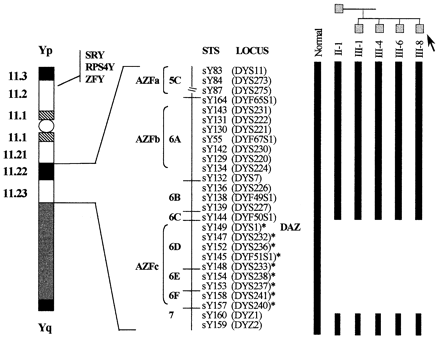 [Speaker Notes: Делеции AZF-локуса. Помимо аномалий карио-
типа наиболее частой генетической причиной бес-
плодия у мужчин являются делеции Y-хромосомы,
захватывающие локус AZF (Azoospermia factor
region — область фактора азооспермии). Делеции
AZF-локуса связаны с различной степенью нару-
шения сперматогенеза — от умеренного снижения
его активности (гипосперматогенез) до практически
полного отсутствия половых клеток в семенных ка-
нальцах — синдром «только клетки Сертоли».
В 1996 г. Vogt и соавт. на основе полученных дан-
ных о локализации и размере делеций предложили
выделить в локусе хромосомы Yq11.21-q11.23 три не-
перекрывающихся субрегиона: AZFa, AZFb и AZFc
[9]. В настоящее время для мужчин с тяжелой формой
олигозооспермии единственно эффективным мето-
дом преодоления бесплодия является ИКСИ, а для
пациентов с азооспермией — ИКСИ в сочетании с
извлечением тестикулярных сперматозоидов с помо-
щью ТЕЗА или ТЕЗЕ. В настоящее время использо-
вание репродуктивных технологий позволяет иметь
собственных детей мужчинам-носителям микроделе-
ции Y-хромосомы. Однако существует риск передачи
данной микроделеции Y-хромосомы мальчикам (в
100 % случаев), а также повышенный риска рождения
детей с мозаицизмом 45,X/46,XY (т.е. с синдромом
Тернера, смешанной дисгенезией гонад или другой
формой гермафродитизма) (. Черных В.Б., Курило Л.Ф., Шилейко Л.В., Ширшова Л.С.,
Чухрова А.Л., Ковалевская Т.С., Полякова А.В., Гоголевский П.А.,
Калугина А.С., Морина Г.В., Тогобецкий А.С., Здановский В.М.,
Гоголевская И.К., Крамеров Д.Н. Анализ микроделеций в локусе
AZF у мужчин с бесплодием: совместный опыт исследований //
Медицинская генетика. — 2003. — Т. 2. — С. 367-379.)

Принято рекомендовать определение кариотипа и
анализ микроделеций Y-хромосомы всем мужчинам
с бесплодием при количестве сперматозоидов в эя-
куляте менее 5 млн/мл, а также мужчинам из супру-
жеских пар, которым планируется программа ЭКО
или ИКСИ.]
Делеция в SRY-локусе хромосомы Y
Ген SRY (Sex-determining Region Y) – расположен на коротком плече Y-хромосомы – генетический фактор определения развития по мужскому типу, формировании яичек и процессов сперматогенеза.
Делеция (отсутствие) участка хромосомы, содержащего ген SRY, или мутации в гене SRY – женский фенотип при мужском кариотипе 46,ХУ (синдром Свайера) – бесплодие.
Присутствие локуса с геном SRY  в кариотипе 46,ХХ (транслокация в Х-хромосому или аутосому) – мужской фенотип (синдром де ля Шапеля) – бесплодие.
[Speaker Notes: В практике был случай (Шапеля)…… без подробностей   Делеция в SRY-локусе. В генетической детерми-
нации развития по мужскому типу, формировании яичек, процессов сперматогенеза особо важен ген
SRY (Sex-determining Region Y), который расположен
в коротком плече Y-хромосомы (Yp11.3). Именно в
этом гене обнаружено наибольшее количество мута-
ций, связанных с дисгенезией гонад и/или инверсией
пола. При отсутствии участка хромосомы, содержа-
щего ген SRY, или мутации в указанном гене фенотип
будет женский при мужском кариотипе 46,ХУ (син-
дром Свайера). Напротив, при женском кариотипе
46,ХХ, но в присутствии встроенного в результате
транслокации в Х-хромосому или даже аутосому ло-
куса с геном SRY фенотип будет мужским (синдром
де ля Шапеля). Но такие мужчины, как правило, бес-
плодны. Тестирование на наличие SRY-локуса мож-
но проводить FISH-методом, а мутации в этом локусе
выявляются методами ПЦР в дополнение, конечно, к
традиционному кариотипированию.]
Муковисцидоз - мутации гена CFTR как причина бесплодия
Известно более 900 видов мутаций гена CFTR.
25% случаев обструктивной азооспермии – одно/двустороннее  врожденное  отсутствие семявыносящих протоков – причина -  мутации в гене CFTR.
Азооспермия – молекулярно-генетическая диагностика гена CFTR обязательна.
[Speaker Notes: Мутации гена CFTR. Трансмембранный регу-
лятор муковисцидоза (англ. CFTR — Cystic Fibrosis
Transmembrane conductance Regulator) — это белок,
участвующий в транспорте ионов хлора через мем-
брану клетки. Такое же название имеет ген, кодиру-
ющий этот белок. Наличие мутаций в обеих копиях
гена CFTR ведет, как правило, к развитию самого
распространенного наследственного аутосомно-ре-
цессивного моногенного заболевания — муковисци-
доза, а также может быть причиной мужского беспло-
дия [12]. Ген CFTR человека расположен на длинном
плече хромосомы 7 в области q31. На данный момент
известно более 900 видов различных мутаций гена
CFTR. Около 70 % случаев заболевания муковис-
цидозом обусловлено делецией трех пар оснований,
кодирующих аминокислоту фенилаланин в 508-м
положении трансмембранного регуляторного бел-
ка — delF508(?F508). Помимо этого, наблюдаемая у
мужчин обструктивная азооспермия в 25 % случаев
является следствием одностороннего или двухсто-
роннего врожденного отсутствия семявыносящих
протоков, которое возникло по причине мутаций в
гене CFTR. Поэтому скрининг перед процедурой
ИКСИ обязательно включает молекулярно-генети-
ческие исследования этого гена. Для диагностики
данной мутации используется метод ПЦР.]
Понятие фрагментации ДНК сперматозоидов
Разрыв или повреждение генетического материала сперматозоида.
До 20% случаев идиопатического бесплодия связано с нарушением целостности ДНК сперматозоидов.
Фрагментация ДНК определяется наличием однонитевых и двунитевых  разрывов.
Фрагментация ДНК сперматозоидов
Изменение структуры ДНК сперматозоидов – как причина бесплодия.
Не всегда дефектный сперматозоид (с фрагментированной ДНК)  внешне выглядит патологическим.
При оплодотворении сперматозоидом с фрагментированной ДНК происходит нарушение раннего эмбриогенеза – нарушение темпа и характера дробления эмбриона, снижение вероятности наступления беременности в программах ВРТ, повышает вероятность спонтанного аборта.
[Speaker Notes: В последние годы накапливается все больше дан-
ных о том, что кроме хромосомных и генных мута-
ций значительную роль в проблеме бесплодия играет
изменение структуры самой ДНК сперматозоидов.
Широкую популярность приобрела гипотеза о том,
что снижение репродуктивной функции иногда
связано с патологическим состоянием общей ДНК
сперматозоидов (фрагментированость — наличие одноцепочечных и двухцепочечных разрывов ДНК, не-
правильная упаковка хроматина и др.). Поскольку в
норме ДНК должна иметь определенную конформа-
цию, химическую и физическую структуру, то любое
незначительное повреждение ДНК или ее упаковки
может привести к неправильному развитию событий
после проникновения такого дефектного спермато-
зоида в яйцеклетку (. Tesarik J., Mendoza C., Greco E. Paternal effects acting during
the first cell cycle of human preimplantation development after ICSI //
Hum. Reprod. — 2002. — 17. — 184-189.)
 Важным является то, что не
всегда дефектный сперматозоид внешне выглядит
патологическим. Еще не доказана связь между со-
стоянием ДНК сперматозоида и показателями спер-
мограммы. А это особенно важно при проведении
процедуры ИКСИ, поскольку сперматозоиды, кото-
рые подбираются для цикла на основе нормальной
морфологии, могут иметь повреждение на уровне мо-
лекулы ДНК. По многочисленным данным литерату-
ры, снижение количества спермиев с поврежденной
ДНК существенно повышает шансы получить бере-
менность, которая нормально развивается [Baker M., Aitken R.J. Reactive oxygen species in spermatozoa:
methods for monitoring and significance for the origins of genetic di sease
and infertility // Reprod. Biol. Endocrinol. — 2005. — 3, 67. — 1477-
7827.
16. Findikli N., Kahraman S., Kumtepe Y. Assessment of DNA fragmentation
and aneuploidy on poor quality human embryos // Reprod.
Biomed. Online. — 2004. — 8, 2. — 196-206.
]. И
наоборот, сперматозоид с фрагментированной ДНК
может оказывать влияние на ранние этапы эмбрио-
нального развития, особенно на формирование бла-
стоцисты. Такая беременность замирает на ранних
этапах развития зародыша.
С целью исследования состояния тоталь-
ной ДНК (дисперсии хроматина и фрагментации
ДНК) используют методы TUNEL (Terminal uridine
deoxynucleotidyl transferase dUTP nick end labeling),
SCSA (sperm chromatin structural assay), SCGE (Single
Cell Gel Electrophoresis), SCD (sperm chromatin
dispersion). В норме содержание сперматозоидов, не-
сущих фрагментированную ДНК, не должно превы-
шать, по данным разных авторов, 20–30 %.
Патофизиологические механизмы, ведущие к
фрагментации ДНК, не вполне ясны. Предполагает-
ся, что их причиной могут быть нерепарированные
повреждения ДНК, дефекты ремоделинга хроматина,
возникающие в ходе сперматогенеза, окислительные
процессы и апоптоз (программируемая гибель клет-
ки). Сперматозоиды чрезвычайно чувствительны к
апоптотическим стимулам, таким как высокие дозы
химиотерапии, к генотоксическим факторам окружа-
ющей среды (например, курение) и др.
Подходы к преодолению повышенной фрагмен-
тации в сперматозоидах человека только начинают
разрабатываться [Маркова Е.В., Замай А.С. Фрагментация ДНК в сперма-
тозоидах человека (обзор литературы // Проблемы репродук-
ции. — 2006. — Т. 12, № 4. — С. 42-50.
]. На сегодня известны следую-
щие:
— технология обработки спермы, которая способ-
ствуют обогащению образца клетками с интактной
нормально упакованной ДНК;
— преодоленияе высоких показателей фрагмента-
ции ДНК в эякуляторных сперматозоидах с помощью
замещения их тестикулярными сперматозоидами со
значительно более низкими показателями;
— использование антиоксидантной терапии;
— донация сперматозоидов при плохом качестве
бластоцист и неудачных циклах ЭКО.
Таким образом, анализ фрагментации ДНК спер-
матозоидов может служить эффективным прогностическим инструментом, выявляющим мужской фак-
тор нарушения фертильности.

Из вышесказанного следует, что причины муж-
ского бесплодия часто не лежат на поверхности, а
требуют тщательного изучения одновременно на не-
скольких уровнях. Только сопоставив данные мор-
фологических, биохимических, цитогенетических и
молекулярных исследований, можно судить о реаль-
ном репродуктивном потенциале пациента и выбрать
соответствующую тактику лечения.
Углубленное изучение спермы бесплодных муж-
чин на нескольких уровнях организации генетиче-
ского материала позволит оценить информативность
каждого метода отдельно и в комплексе, а также раз-
работать оптимальный алгоритм для проведения
диагностики мужского бесплодия. Возможно, ком-
плексный подход, а именно всестороннее изучение
качества спермы, даст более полную картину патоло-
гического процесса и, следовательно, большую эф-
фективность лечения. А применение методов ВРТ -  ЭКО, ИКСИ,  а также преимплантационной генетической диагностики позволяют преодолеть не только малые шансы оплодотворения, но и  отобрать генетически здоровый эмбрион.]
Генетические факторы мужского бесплодия – как помочь?
Комплексное обследование: соматическое, репродуктивное. 
Спермограмма (5 млн/мл и менее – азооспермия), анализ ДНК-фрагментации сперматозоидов.
Генетика: кариотип, AZF-диагностика, молекулярно-генетическая диагностика муковисцидоза (мутации в гене CFTR), фрагильная Х-хромосома, анализ гена SRY.
Вспомогательные репродуктивные технологии:
ЭКО (экстракорпоральное оплодотворение);
ИКСИ (инъекция сперматозоида в яйцеклетку);
ПГД (преимплантационная генетическая диагностика);
Донорство гамет.
[Speaker Notes: Эко преодолевает самые тяжелые формы бесплодия, тем самым способствуя передаче генетической патологии по наследству. Поэтому особенно важным является : предварительное генетическое обследование.
Если присутствует риск рождения наследственной патологии – консультация генетика  - профилактика генетического заболевания (пренатальная диагностика, преимплантационная генетическая диагностика, донорство гамет – при 100% риске, например, при робертсоновской транслокации гомологичных хромосом, инверсии пола – мужчина с кариотипом 46,ХХ и аспермией).]
Преимплантационная генетическая диагностика (ПГД; PGD) 

– комплекс методов профилактики наследственных заболеваний на уровне доимплантационных этапов развития организма человека.
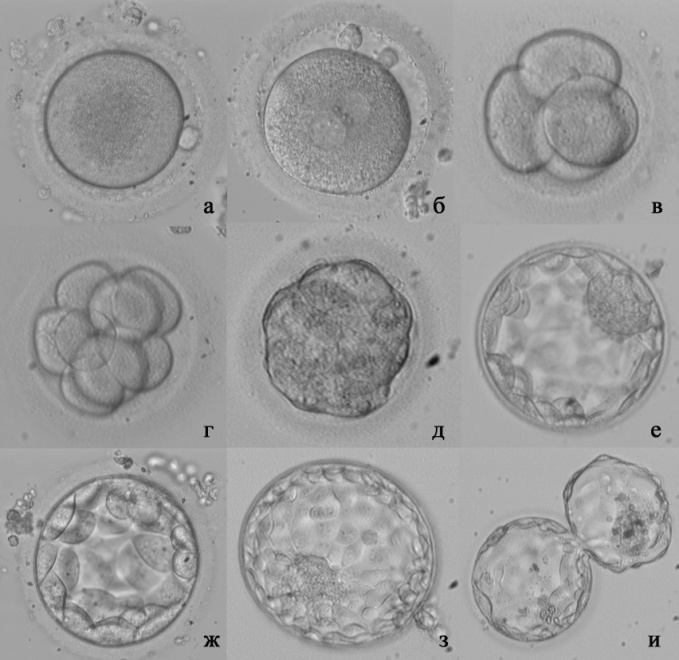 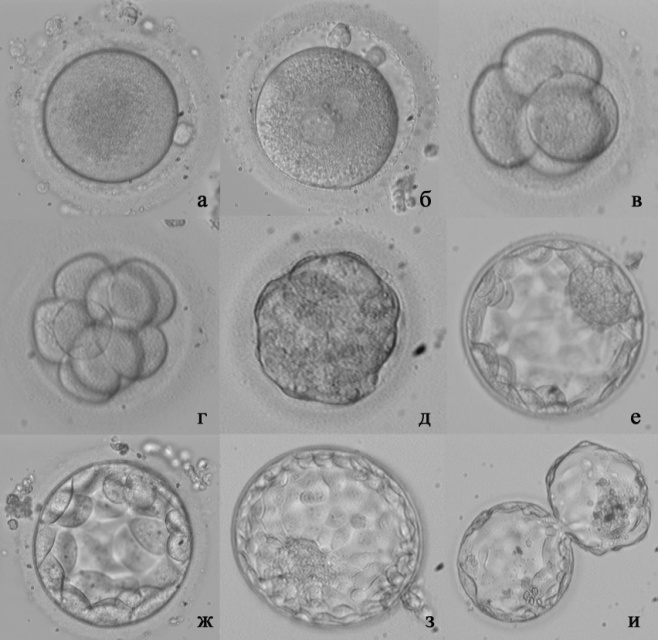 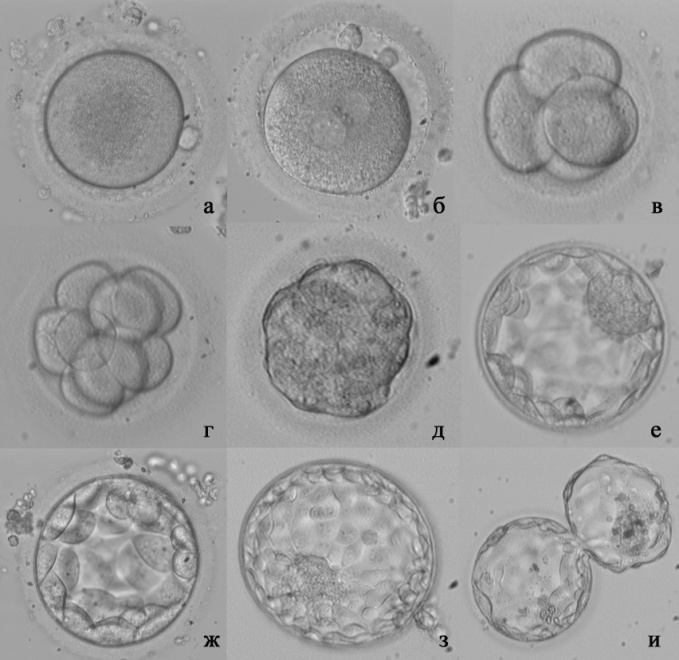 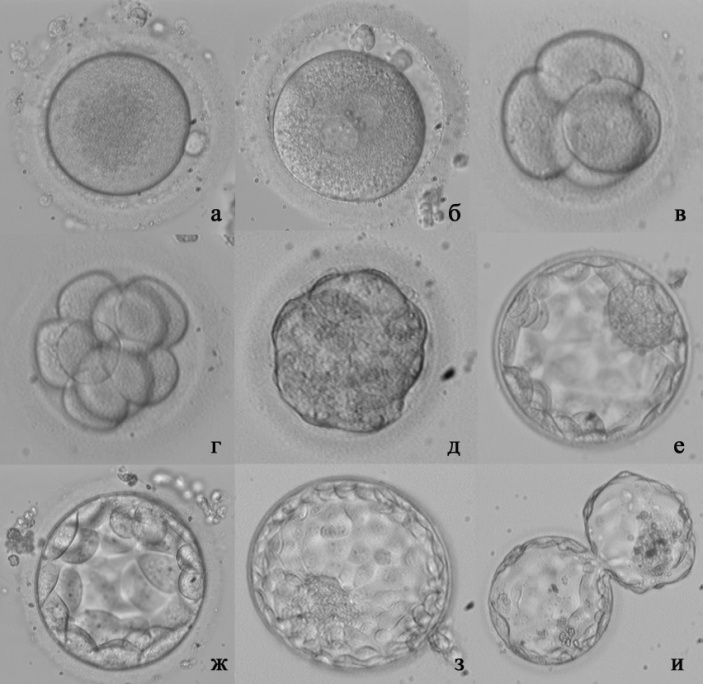 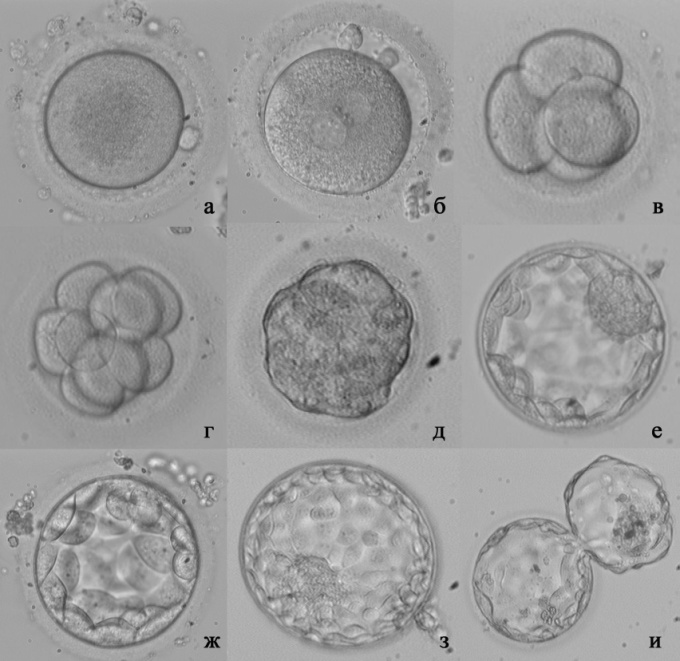 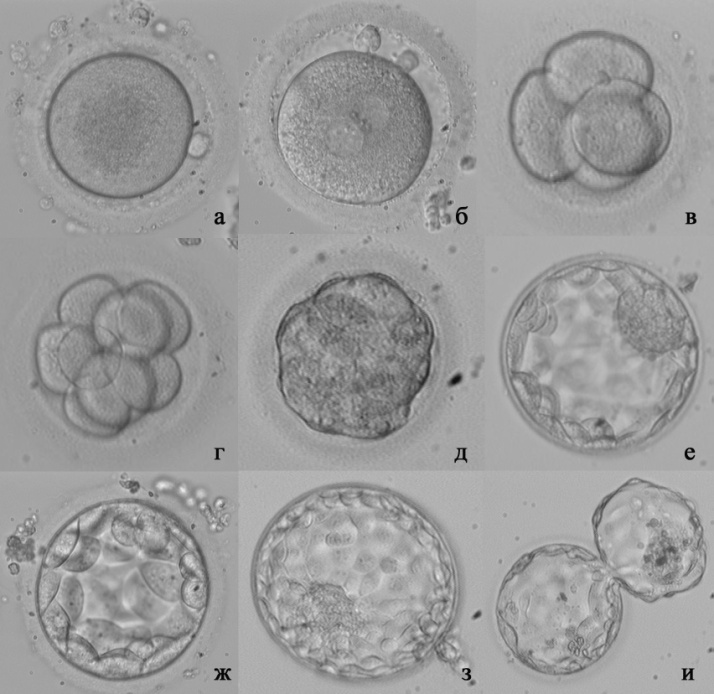 КЛИНИЧЕСКИЙ СЛУЧАЙ
Мужчина (m2131) 26 лет;      Супруга    28 лет
Олигозооспермия (4,4 млн/мл)

2009 год
    Кариотипирование:  45,XY,16qh+,der(13;22)(q10;q10) ;   46,XX

      









Генетическое консультирование
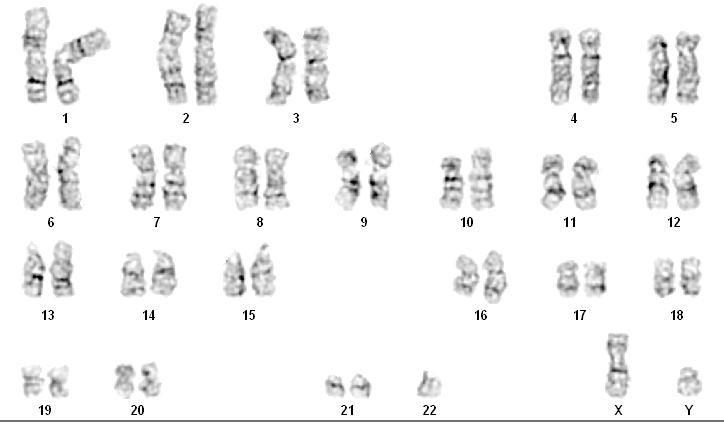 КЛИНИЧЕСКИЙ СЛУЧАЙ
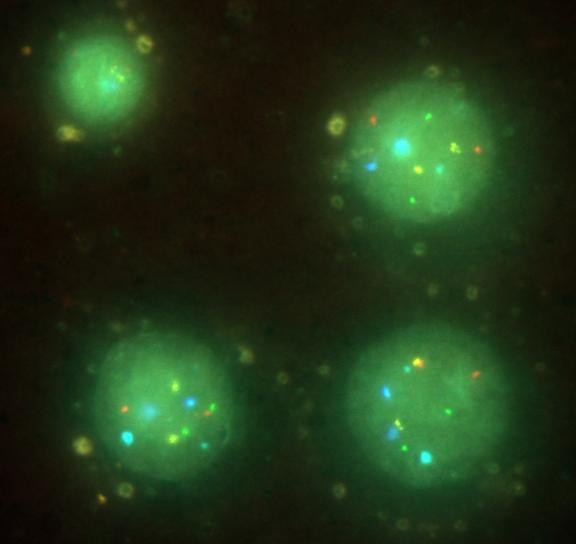 Подготовительный этап ПГД
FISH на лимфоцитах
FISH на сперматозоидах: 
    процент аномальных 9,6%



2010 год
    ЭКО/ИКСИ+ПГД  
    11 эмбрионов
     
Одноплодная беременность, роды, здоровый мальчик.
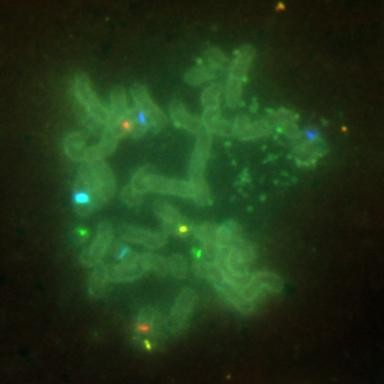 FISH-зонды:  PB (LSI 13-Sp.Red, СEP18- Sp. Blue, LSI 21-Sp.Green, CEP16-Sp.Aqua, LSI 22-Sp.Gold)
МЕДИКО-ГЕНЕТИЧЕСКОЕ КОНСУЛЬТИРОВАНИЕ
ИНТЕРПРЕТАЦИЯ РЕЗУЛЬТАТОВ 
ГЕНЕТИЧЕСКИХ ИССЛЕДОВАНИЙ
ОПРЕДЕЛЕНИЕ 
ГЕНЕТИЧЕСКОГО 
РИСКА
РАЗЪЯСНЕНИЕ СУТИ 
ЗАБОЛЕВАНИЯ И МЕТОДОВ ПРОФИЛАКТИКИ
ОБЪЕМ ГЕНЕТИЧЕСКОГО
ОБСЛЕДОВАНИЯ
ВРАЧ-ГЕНЕТИК
Возможности и ограничения разных генетических методов;
Многообразие генетической патологии;
Этические принципы медико-генетического консультирования;
Знание методов ВРТ.
[Speaker Notes: В случаях бесплодия, невынашивания генетическое обследование должно быть обязательным.
Приказ МЗ регламентирует консультацию генетика лишь в некоторых случаях (возраст старше…..
Но, как мы видим из вышесказанного, проблем генетического характера у категории семей с бесплодием гораздо больше.
Врач-генетик может наиболее широко оценить как необходимость тех или иных обследований, степень генетического риска, но и выбрать оптимальные пути решения (ВРТ).
Консультация генетика должна производиться параллельно с началом гинекологического/андрологического обследования, так как, порой, требуется достаточно много времени для обследования (например при планировании ПГД требуется не менее 2 месяцев для осуществления подготовительного этапа), что не всегда коррелирует с готовностью семьи к вступлению в цикл ЭКО.]
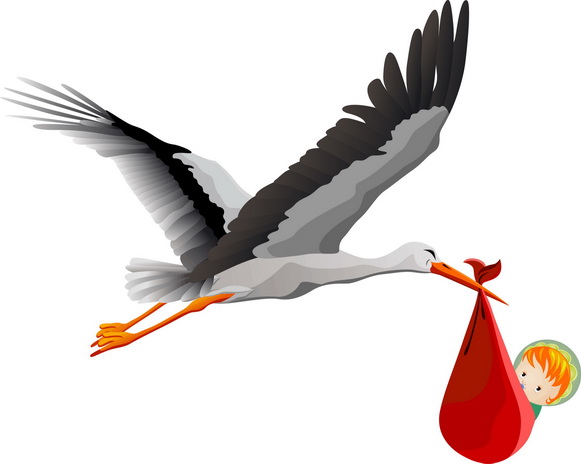 Спасибо  за  внимание!